Figure 1. Funding for communicable disease control as a percentage of total donor spending on health and population*
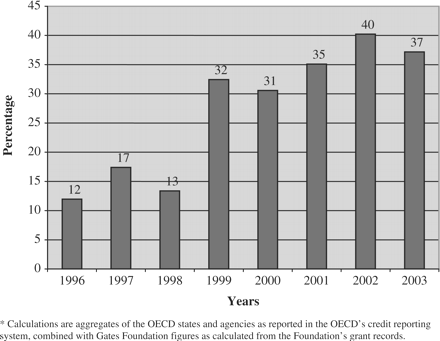 Health Policy Plan, Volume 21, Issue 6, November 2006, Pages 411–420, https://doi.org/10.1093/heapol/czl028
The content of this slide may be subject to copyright: please see the slide notes for details.
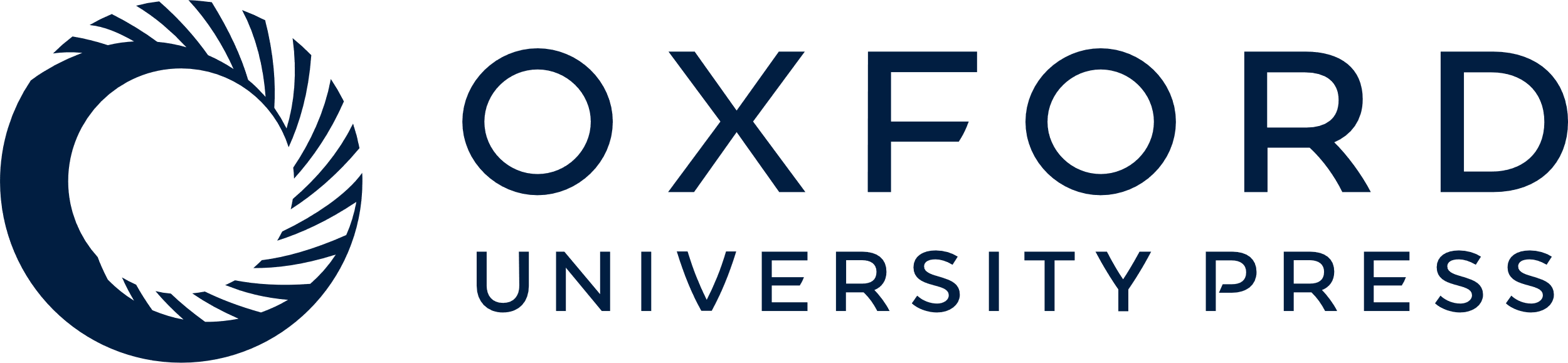 [Speaker Notes: Figure 1. Funding for communicable disease control as a percentage of total donor spending on health and population*


Unless provided in the caption above, the following copyright applies to the content of this slide: © The Author 2006. Published by Oxford University Press in association with The London School of Hygiene and Tropical Medicine. All rights reserved.]
Figure 2. Percentage of developing world burden and percentage of donor funding for selected communicable diseases*
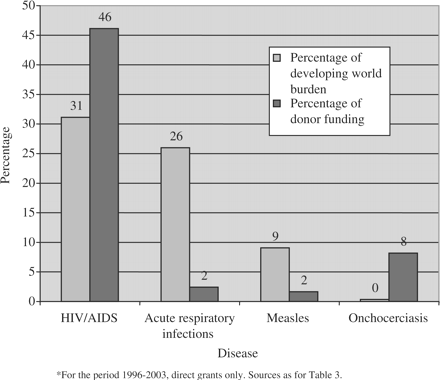 Health Policy Plan, Volume 21, Issue 6, November 2006, Pages 411–420, https://doi.org/10.1093/heapol/czl028
The content of this slide may be subject to copyright: please see the slide notes for details.
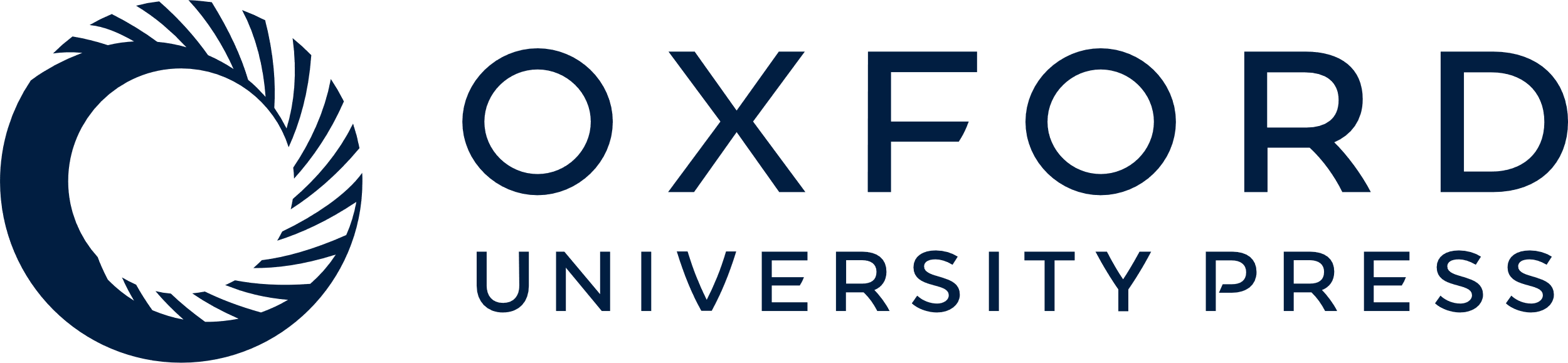 [Speaker Notes: Figure 2. Percentage of developing world burden and percentage of donor funding for selected communicable diseases*


Unless provided in the caption above, the following copyright applies to the content of this slide: © The Author 2006. Published by Oxford University Press in association with The London School of Hygiene and Tropical Medicine. All rights reserved.]
Figure 3. Donor funding in direct grants across two time periods for selected diseases*
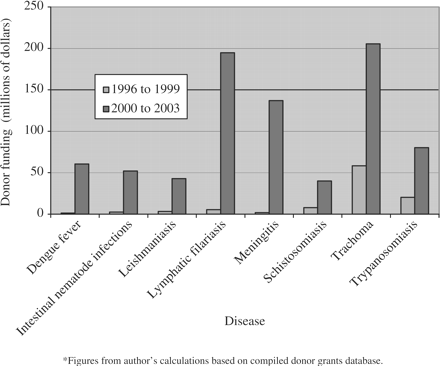 Health Policy Plan, Volume 21, Issue 6, November 2006, Pages 411–420, https://doi.org/10.1093/heapol/czl028
The content of this slide may be subject to copyright: please see the slide notes for details.
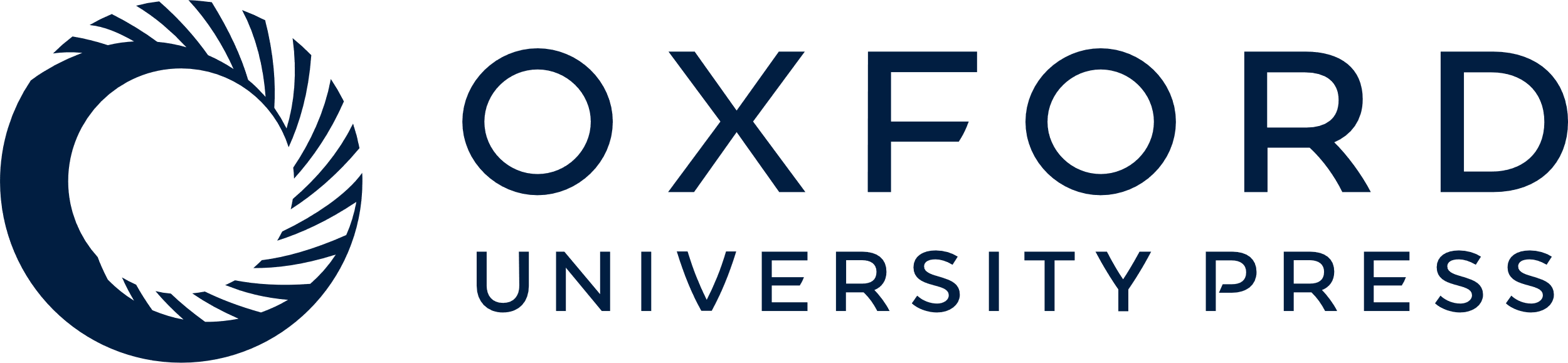 [Speaker Notes: Figure 3. Donor funding in direct grants across two time periods for selected diseases*


Unless provided in the caption above, the following copyright applies to the content of this slide: © The Author 2006. Published by Oxford University Press in association with The London School of Hygiene and Tropical Medicine. All rights reserved.]
Figure 4. Percentage of indirect grants targeting diseases*
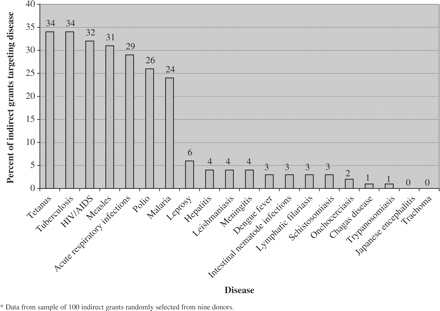 Health Policy Plan, Volume 21, Issue 6, November 2006, Pages 411–420, https://doi.org/10.1093/heapol/czl028
The content of this slide may be subject to copyright: please see the slide notes for details.
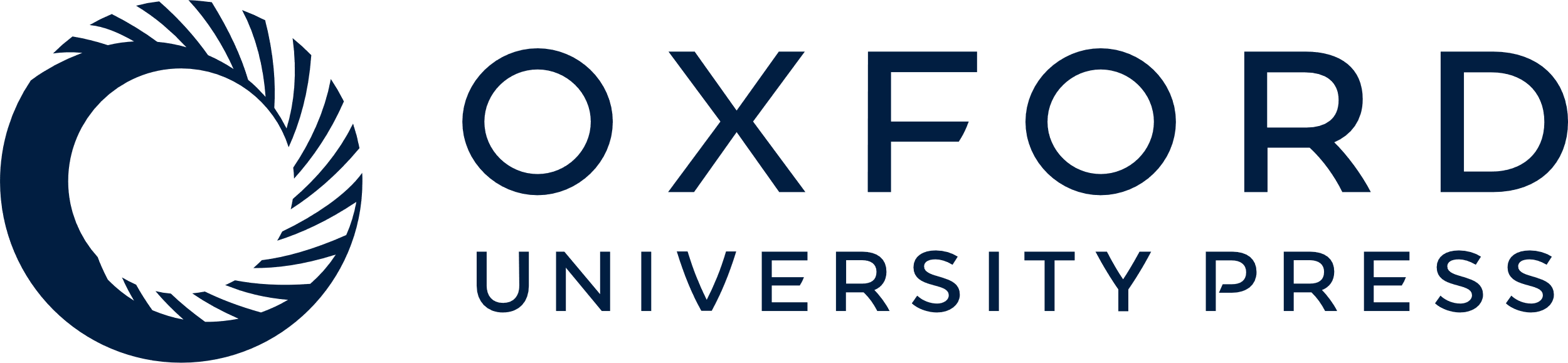 [Speaker Notes: Figure 4. Percentage of indirect grants targeting diseases*


Unless provided in the caption above, the following copyright applies to the content of this slide: © The Author 2006. Published by Oxford University Press in association with The London School of Hygiene and Tropical Medicine. All rights reserved.]